Figure 1. Spatial Patterns of U.S. Emigration Rates and Proximity to Metropolitan Areas (in black) for Non-metropolitan ...
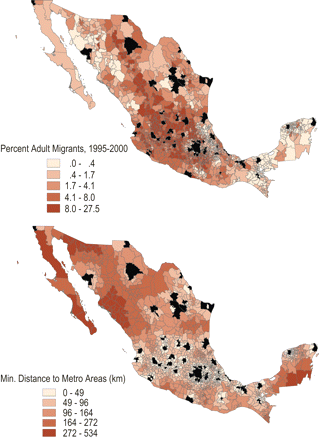 Soc Forces, Volume 90, Issue 2, December 2011, Pages 661–683, https://doi.org/10.1093/sf/sor011
The content of this slide may be subject to copyright: please see the slide notes for details.
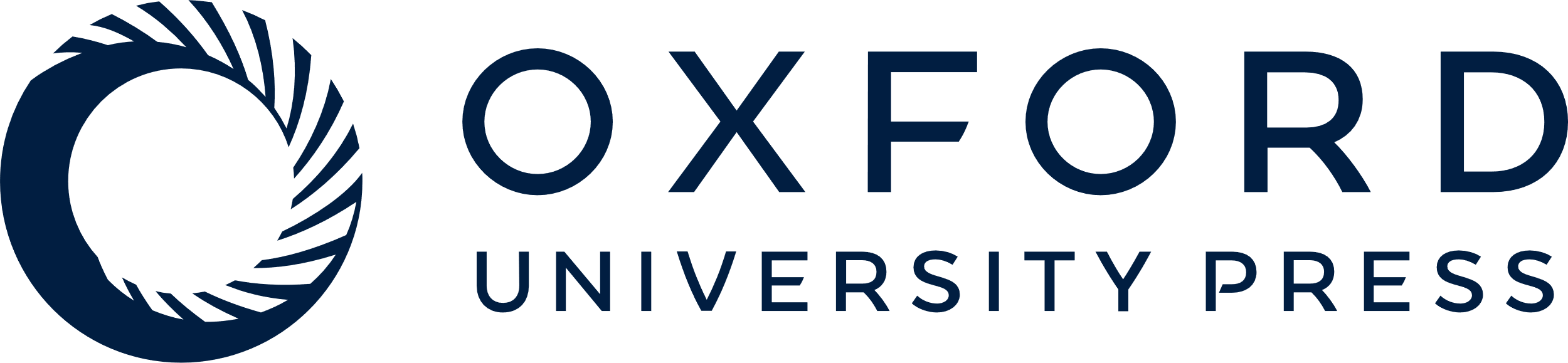 [Speaker Notes: Figure 1. Spatial Patterns of U.S. Emigration Rates and Proximity to Metropolitan Areas (in black) for Non-metropolitan Mexican Municipalities, 1995-2000
Note: Metropolitan areas are colored in black.

Unless provided in the caption above, the following copyright applies to the content of this slide: © The Author 2011. Published by Oxford University Press on behalf of the University of North Carolina at Chapel Hill. All rights reserved. For permissions, please e-mail: journals.permissions@oup.com.]
Figure 2. Average Adult U.S. Emigration Rate by Level of Urbanization and Proximity to Metropolitan Areas among Mexican ...
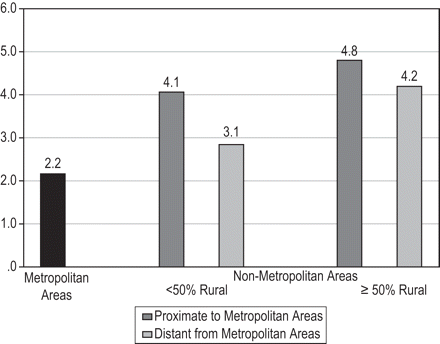 Soc Forces, Volume 90, Issue 2, December 2011, Pages 661–683, https://doi.org/10.1093/sf/sor011
The content of this slide may be subject to copyright: please see the slide notes for details.
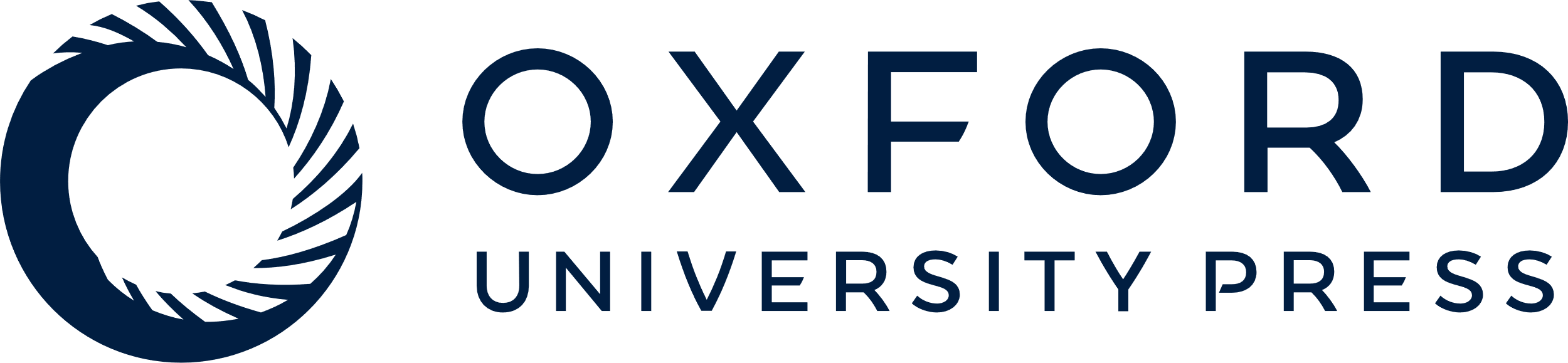 [Speaker Notes: Figure 2. Average Adult U.S. Emigration Rate by Level of Urbanization and Proximity to Metropolitan Areas among Mexican Municipalities, 1995-2000
Sources: 2000 Mexican Census and the 1995 Mid-Census Population Count.

Unless provided in the caption above, the following copyright applies to the content of this slide: © The Author 2011. Published by Oxford University Press on behalf of the University of North Carolina at Chapel Hill. All rights reserved. For permissions, please e-mail: journals.permissions@oup.com.]